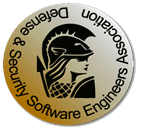 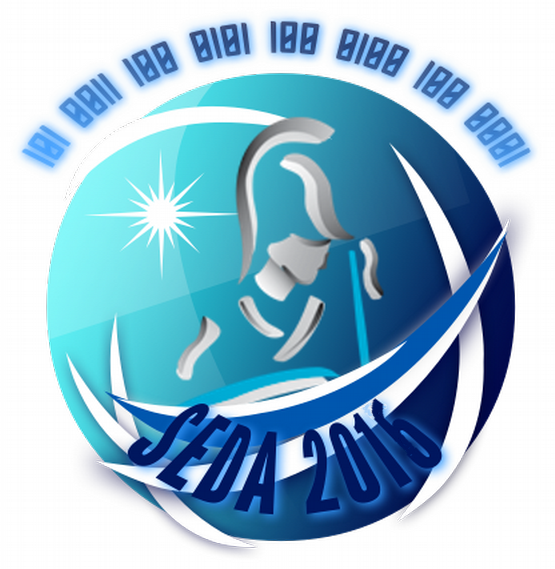 May 10 th  - 11 th , Rome, Italy 
SEDA 2016
 V th International Conference on     Software Engineering for  Security & Defense Applications
TOPIC
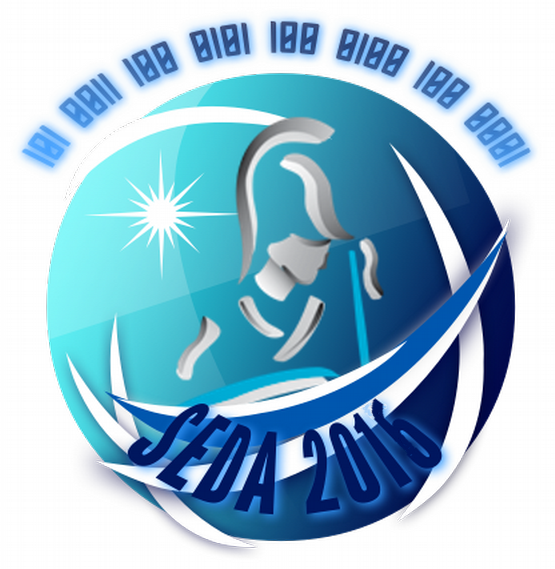 SPOKESMAN
P.O.C.